头孢地尼颗粒申报资料
北京颐康兴医药有限公司
CONTENTS
基本信息
安全性
··
有效性
创新性
公平性
（一）基本信息1
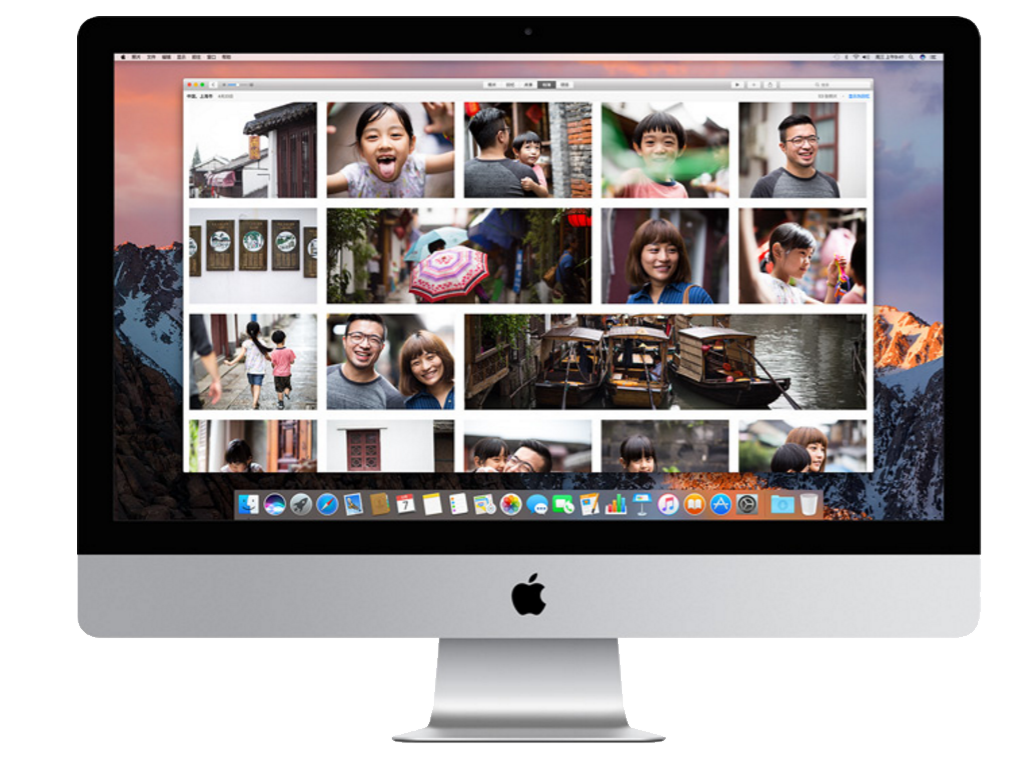 药品通用名称：头孢地尼颗粒
注册规格：50mg；
适应症：对头孢地尼敏感的葡萄球菌属、链球菌属、肺炎球菌、消化链球菌、丙酸杆菌、淋             病奈瑟氏菌、卡他莫拉菌、大肠埃希菌、克雷伯菌属、奇异变形杆菌、普鲁威登斯菌属、流感嗜血杆菌等菌株所引起的下列感染：
● 咽喉炎、扁桃体炎、急性支气管炎、肺炎；
● 中耳炎、鼻窦炎；
● 肾盂肾炎、膀胱炎、淋菌性尿道炎；
● 附件炎、宫内感染、前庭大腺炎；
● 乳腺炎、肛门周围脓肿、外伤或手术伤口的继发感染；
● 毛囊炎、疖、疖肿、痈、传染性脓疱病、丹毒、
蜂窝组织炎、淋巴管炎、甲沟炎、皮下脓肿、粉瘤感染、
慢性脓皮症；
● 眼睑炎、麦粒肿、睑板腺炎；
用法用量：成人服用的常规剂量为一次100mg (效价)，一日3次。
			           儿童服用的常规剂量为每日9～18mg (效价) /kg,分3次口服。
           剂量可依年龄、症状进行适量增减，或遵医嘱；
（一）基本信息2
中国大陆首次上市时间：2002-08；
目前大陆地区同通用名药品的上市情况：大陆地区共有6家同通用名药品，分别是：










全球首个上市国家/地区及上市时间：
	日本藤泽药品工业公司原研，1991年首次在日本上市，商品名Cefzon；
是否为 OTC 药品：否；
参照药品：头孢地尼胶囊
优势：1、口味佳，提高患者用药的依从性
      2、剂量控制准确，提高用药安全性
      3、方便服用，更适用于儿童和老年患者
（一）基本信息3
所治疗疾病基本情况：
对头孢地尼敏感的葡萄球菌属、链球菌属、肺炎球菌、消化链球菌、丙酸杆菌、淋病奈瑟氏菌、卡他莫拉菌、大肠埃希菌、克雷伯菌属、奇异变形杆菌、普鲁威登斯菌属、流感嗜血杆菌等菌株所引起的下列感染：咽喉炎、扁桃体炎、急性支气管炎、肺炎等。

弥补未满足的治疗需求情况：
1. 抗菌谱覆盖广：头孢地尼对于多种细菌有抗菌作用，包括一些对其他常规抗生素产生耐药的菌株。这使得头孢地尼成为处理耐药菌感染的一种有效选择，特别是在治疗复杂性感染时，如医院内获得的感染。
2. 失效治疗替代：对于一些对其他抗生素无效的感染，头孢地尼可以作为一种替代治疗。例如，耐甲氧西林金黄色葡萄球菌感染常常可以用头孢地尼来治疗。
3. 高效的治疗选项：可以通过口服给药，快速达到治疗浓度，从而迅速控制感染的病情。

大陆地区发病率、年发病患者总数：
据WHO报告，下呼吸道感染是世界上最致命的传染病，是引起死亡的第四大死因，2019全球近260万人死亡。据研究报道，2019年上呼吸道感染的发病率高达52.0-128.2/10万。在急性呼吸道感染的患者中，有22.8%的患者至少感染一种细菌且呈阳性。其中以儿童的感染率最高。其中，国内每年细菌性肺炎患者约250万例。
（二）安全性1
药品说明书收载的安全性信息：

 【孕妇及哺乳期妇女用药】
    有关妊娠期的用药，其安全性尚未确立。对孕妇或怀疑有妊娠的妇女，用药要权衡利弊，只有在利大于弊的情况下，才能使用。
    哺乳期妇女用药应权衡利弊，只有在利大于弊的情况下，才能使用。
 【儿童用药】
    对早产儿、新生儿的用药安全性尚未确立。儿童用药参见[用法用量]。
 【老年用药】
    老年患者使用本品时应特别注意以下方面，并根据对患者的临床观察调整剂量和给药间隔：
    1.由于身体机能下降，老年患者可能容易出现不良反应。
    2.由于维生素K缺乏，老年患者可能会有出血倾向；

该药品在国内外不良反应发生情况：

  据国外临床试验数据，在使用本品治疗的13,715名患者中，有354例(2.58%)不良反应(包括实验室数据异常)的报告。主要不良反应为消化道症状(110 例，0.80%)，如腹泻或腹痛；皮肤症状(31例，0.23%)，如皮疹或瘙痒。主要的实验室数据异常包括谷丙转氨酶(126例，0.92%)和谷草转氨酶(89例，0.65% )升高；嗜酸性粒细胞增多(41例，0.30%)。
··
（二）安全性2
该药品在国内外不良反应发生情况：
1、临床不良反应












2、其它不良反应
   1)皮肤科：可能发生史-约综合征(<0.1%)或毒性表皮坏死松解症(<0.1%)。应严密观察患者，若出现发热、头痛、关节痛、皮肤或粘膜出现红斑/水泡、皮肤感觉紧绷/灼烧/疼痛，应立即停药并进行适当处。
   2)过敏反应：可能发生过敏反应，如呼吸困难、红斑、血管性水肿、荨麻疹，发生率<0.1%。应严密观察患者，若出现异常情况，应立即停药并进行适当处理。
··
（二）安全性3
该药品在国内外不良反应发生情况：
   3)休克：可能发生休克，发生率<0.1%。应严密观察患者，若出现感觉不适感、口内不适感、喘憋、眩晕、便意、耳鸣或出汗等症状，应立即停药并进行适当处理。
   4)血液学：可能发生全血细胞减少症(<0.1%)、粒细胞缺乏症(<0.1%，初期症状为发热、咽喉痛、头痛、不适)、血小板减少症(<0.1%，初期症状为瘀斑、紫癜)或溶血性贫血(<0.1%，初期症状为发热、血红蛋白尿、贫血症状)。应严密观察患者，若出现异常情况，应立即停药并进行适当处理。
   5)结肠炎：可能发生产重的结肠炎(<0.1%)，如经血便证实的伪膜性结肠炎。应严密观察患者，若出现腹痛或频繁腹泻等症状，应立即停药并进行适当处理。
   6)间质性肺炎或PIE综合征：可能发生经发热、咳嗽、呼吸困难、胸部X光检查异常或嗜酸性粒细胞增多证实的间质性肺炎或PIE综合征(<0.1%) 。若出现此类症状，应立即停药并进行适当处理，如使用肾上腺皮质激素类药物。
   7)肾脏疾病：可能发生严重肾脏疾病(<0.1%)，如急性肾衰竭。应严密观察患者，若出现异常情况，应立即停药并进行适当处理。
   8)暴发性肝炎、肝功能异常或黄疸：可能发生严重肝炎(<0.1%) ，如伴有明显谷丙转氨酶、谷草转氨酶或碱性磷酸酶升高的暴发性肝炎、肝功能异常(<0.1%)或黄疸(<0.1%)。应严密观察患者，若出现异常情况，应立即停药并进行适当处理；

与目录内同治疗领域药品安全性方面的主要优势：
1. 延迟型过敏反应低
2. 较低的交叉过敏性
3. 胃肠道不良反应较轻
··
（三）有效性
临床试验和真实世界中，与对照药品疗效相比较该药品的主要优势和不足：
本品于2019年3月至4月，完成了与参比制剂的生物等效性试验。结果表明，本品与参比制剂空腹和餐后均等效。临床试验登记号为CTR20190472。

临床指南/诊疗规范推荐情况：
儿童社区获得性肺炎诊疗规范（2019年版）对于常见细菌性肺炎，肠杆菌科细菌病原针对性治疗推荐第3代头孢菌素。

国家药监局药品审评中心出具的《技术评审报告》中关于本药品有效性的描述：
本品符合药品注册的有关要求。

与目录内同治疗领域药品相比，该药品有效性方面的优势和不足：
1. 抗菌谱广，覆盖范围广：头孢地尼具有广谱抗菌活性，对于多种革兰阴性杆菌、革兰阳性杆菌和一些厌氧菌具有较好的抗菌作用。其抗菌谱相对较宽，适用于更多的感染类型。
2. 对耐药菌的活性较高：对许多耐药菌（如产生β-内酰胺酶的菌株）有较好的抗菌活性。
3. 可通过口服给药：相比于一代和二代头孢，头孢地尼具有更好的生物利用度和口服吸收性，便于患者在家中进行治疗。
4. 副作用较少：头孢地尼相对于早期头孢菌素，副作用更少、安全性更高，并且耐受性良好。
（四）创新性
主要创新点：
本品剂型为颗粒剂，与胶囊或片剂相比拥有剂型优势。

该创新带来的疗效或安全性方面的优势：
1.方便服用：本品以颗粒状存在，易于咽下，适合不善于吞咽药片或胶囊的患者、儿童和老年人使用。
2.剂量准确：本品以固定剂型进行分装，能够避免剂量错误，减少用药风险。
3.容易溶解：本品可迅速在胃肠道中溶解，提高药物的吸收速度和生物利用度。
4.药效迅速：患者在服用本品后能够更快地吸收药物，快速发挥药效。
5.个体化调整：颗粒剂使用时，可以根据患者的具体情况和需要进行个体化的剂量调整，既方便又灵活。

是否为国家“重大新药创制”等科技重大专项支持上市药品：否

是否为自主知识产权的创新药：否

药品注册分类：化药4类
（五）公平性1
是否能够弥补药品目录短板：

可以补充的药品目录短板，主要表现在：

1.儿童适用性：头孢地尼颗粒剂适用于儿童，而儿童在药物治疗方面存在特殊性，他们对药物剂型、口服能力、药物有味道的接受程度等有特殊需求。头孢地尼颗粒剂作为儿童适用的药物剂型，能够更好地满足儿童患者的用药需求，弥补了儿童用药领域的短板。

2.高安全性：头孢地尼作为一种第三代头孢菌素类抗生素，其安全性较高，并且在临床实践中广泛应用。而相比于其他抗生素，头孢地尼颗粒剂在儿童环境下使用更加安全可靠，能有效防范艰难患儿或儿童中发生的严重药物不良反应。

3.广谱抗菌作用：头孢地尼颗粒剂具有广谱的抗菌活性，能够覆盖多种常见的细菌感染。此外，头孢地尼对于一些耐药菌株也有较好的抗菌效果，这使得它成为一种可以有效应对感染的药物。

4.方便使用：头孢地尼颗粒剂以颗粒状存在，易于咽下和溶解，便于口服给药，适合儿童服用。相比于其他剂型，如片剂或胶囊，头孢地尼颗粒剂能够更好地满足儿童患者的服药需求。
（五）公平性2
临床管理难度及其他相关情况：
头孢地尼颗粒的临床管理相对较为简单，主要是由于以下几个方面的原因：
1.安全性较高：头孢地尼是一种常用的第三代头孢菌素类抗生素，其安全性较高，副作用相对较少且轻微。因此，在临床使用过程中，患者通常能够良好地耐受头孢地尼颗粒剂，不会出现严重的不良反应。

2.用药方式简单：头孢地尼颗粒剂便于患者口服。相比于其他剂型，如片剂或胶囊，颗粒剂更容易咽下和溶解，特别适合儿童和老年患者使用。患者只需按照医生开具的剂量和用药规定服用即可，无需额外的处理或准备。

3.根据体重和年龄进行个体化剂量调整：头孢地尼颗粒剂的剂量通常根据患者的体重和年龄进行个体化调整。这帮助医生和药师更准确地确定剂量，以保证药物在患者体内的浓度达到治疗效果所需的范围。

4.临床指南和药师的指导：在使用头孢地尼颗粒剂时，医生和药师可以根据相关的临床指南和官方药品说明书来指导和管理。这些指南和说明书提供了用药的相关信息，包括适应症、剂量、用药时间和频率、不良反应等，使得临床管理更为简单和明确。